تقرير عن: .........................اسم الطالب:.......................الصف: ...........................
للمحافظة على صلة الفجر فوائد منها:- تعدل قيام ليلة كاملة.- من صلاها في جماعة، كان في ذمة الله –عز وجل-- تغرس في النفس الراحة والطمأنينة.- تشهدها الملائكة الكرام.- الاستيقاظ صباحا له فوائد صحية جمة على جسمالإنسان.
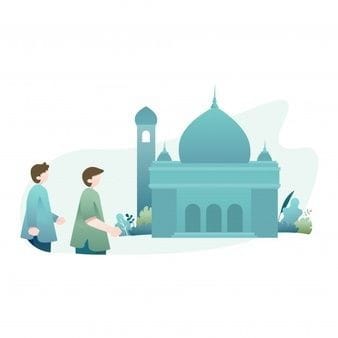 صلاة الفجر
القيم المستفادة:- المؤمنين يرون ربهم يوم القيامة رؤية حقيقية.- أفضل نعيم الجنة؛ رؤية الله –عز وجل-- الصلاة تنهى عن الفحشاء والمنكر.- المحافظة على الصلاة، تحمل على العمل ببقية الشرائع.- المحافظة على صلاة الفجر وصلاة العصر سبب لدخول الجنة
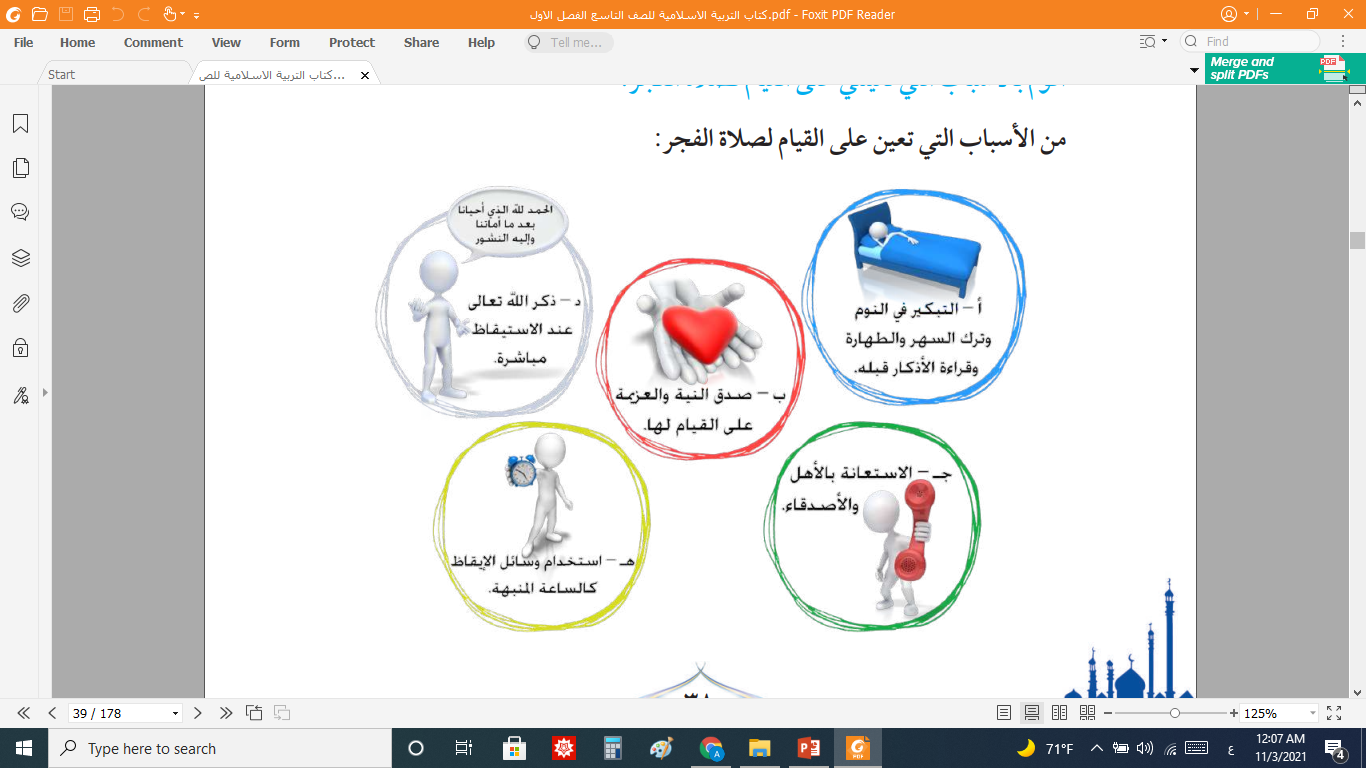 من الأسباب التي تعين على القيام لصلاة الفجر:
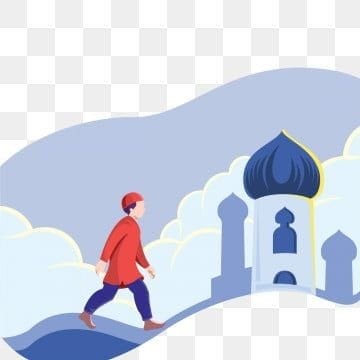 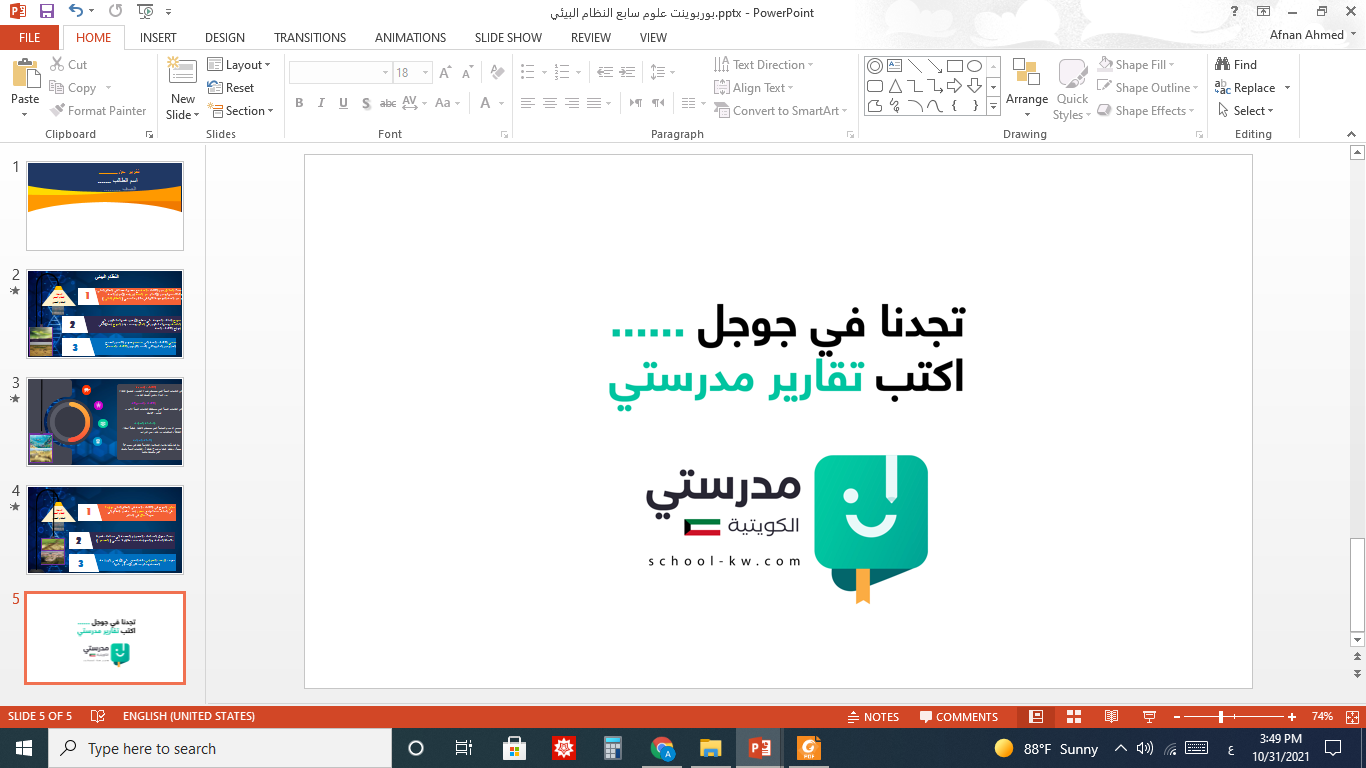